Gerakan Pembaharuan Islam
ZAINUDINAIK UM Palembang
Pembaharuan dalam Islam
Pembaruan Islam pada umumnya didasarkan pada landasan normatif dan sekaligus teologis. Yang dimaksudkan dengan landasar normatif pembaruan Islam di sini adalah berupa wahyu baik yang berupa ayat al-Qur’an meupun hadis, yang di dalamnya terkandung makna pentingnya dilakukan perubahan kea arah yang lebih baik. Ayat al-Qur’an yang sering dirujuk oleh sejumlah penulis17 sebagai landasan normatif pembaruan Islam adalah Qs. ar-Ra’du: 11 “innallaha la yughayyiru ma biqaumin hatta yughayyiru ma bianfusihim…” (sesungguhnya Allah tidak akan pernah merubah nasib suatu kaum kecuali mereka sendiri yang mengubahnya… ).
Landasan teologis pembaruan dalam Islam terformulasikan ke dalam dua bentuk keyakinan, 
yaitu: Pertama, universalisme Islam dan misi agama Islam sebagai rahmatan li al-‘alamin (rahmat bagi seluruh alam semesta). Makna substantif dari karakter universalisme Islam adalah menunjuk pada dimensi isi kandungan al-Qur’an yang cakupannya meliputi seluruh aspek kehidupan manusia, yang implikasinya kemudian meniscayakan agama Islam bisa berlaku dalam lingkup waktu yang tidak terbatas (kapan pun), tempat yang tidak terbatas (di mana pun) dan dalam lingkup umat yang tidak terbatas pula (siapa pun).
Kedua, landasan teologis pembaruan Islam yang kedua adalah kenyataan bahwa Islam merupakan agama terakhir yang diturunkan oleh Allah SWT, atau finalisasi fungsi kenabian Muhammad saw sebagai seorang Rasul Allah SWT.
Latar Belakang Pembaharuan di Dunia
Islam Klasik
Meninggalnya Nabi 
Khalifah yang berganti
Jatuhnya Dinasti Ummayah
Perang Salib 1096 M
Perpecahan di kalangan umat Islam
Islam Pertengahan
Keturunan Jengis khan membawa kehancuran umat Islam
Mongol menghancurkan Mesir
Peperangan dinasti kristen dan dinasti Islam di Spanyol
Penghancuran Khalifah 
Kebangkitan Kultural dan Administratif dibawah pengaruh Bangsa Barat 
Islam Modern
Datangnya Napoleon ke Mesir 
Kebangkitan Mesir
Muhammad Ali Pasya bertekad untuk memulai pembangunan mesir dengan meniru barat
Slogan Islam Berkemajuan Muhammadiyah sebagai media dakwah
Dalam stigma pengetahuan masyarakt mayoritas muslim di Indonesia mengalami disorientasi dalam memahami nilai-nilai keagamaan yang diantaranya bahwa agama itu hanya sekedar ritual ruhaniah kepada Tuhan untuk menuju kehidupan akhirat belaka sehingga memiliki pemisah antara urusan dunia dan akhirat, sehingga dalam sendi-sendi kehidupan, agama  tidak menjadi pedoman utama dan tidak diterapkan dalam pranata, agama juga tidak membawa kemajuan dan membangun dalam peradaban. Muhammaiyah mengubah pola pemahaman masyarakat yang berkembang secara liar dengan menghadirkan pemahaman-pemahaman yang diajarkan secara structural sehingga mampu menjangkau warganya.
Secara organisasi, gerakan Islam berkemajuan Muhammadiyah melakukan aktifitas gerakan dengan potensi dan kiprah yang sangat brerpengaruh terhadap upaya pengembangan dan pemberdayaan masyarakat.
Muhammadiyah didirikan pada 18 November 1912 yang bertepatan dengan pada tanggal 8 Dzulhijjah 1330 H oleh KH.Ahmad Dahlan di Yogyakarta. Ahmad Dahlan juga banyak mengajarkan konsep kehidupan yang kemudian diterapkan didalam organisasi Muhammadiyah dengan pola yang dikenal dengan pembaharuan Islam yang meliputi seluruh bidang kehidupan, dan pada intinya dibedakan menjadi dua bidang utama, yaitu: pertama, dalam bidang akidah dan ibadah, hal ini dimaksudkan untuk memurnikan ajaran Islam (Purifikasi) dari unsure-unsur asing dan kembali kepada ajaran yang murni dan utuh, gerakan ini untuk mengembalikan praktik keagamaan sesuai praktik Nabi sebagai upaya pemurnian akidah Islam dari pengaruh syirik, kedua yaitu dalam bidang muamalah, hal ini dimaksudkan sebagai upaya modernisasi atau pengembangan aspek sosial, ekonomi, politik, pendidikan, dan budaya sepanjang tidak bertentangan dengan Al-Qur’an dan Hadits.
“Islam Berkemajuan” digunakan untuk menyebut dan sebagai identitas dalam diri Muhammadiyah yang dipopulerkan pada Muktamar Muhammadiyah di Yogyakarta tahun 2010, hal itu bertujuan utntuk mengidentifikasi karakter Islam yang ada di Muhammadiyah.
Islam berkemajuan tersebut dapat dilacak dari pendirinya KH Ahmad Dahlan dengan menterjemahkan istilah yang tertulis Berkemajuan, maju dan memajukan umat, organisasi dan masyarakat luas da tertera pda statute persyarikatan ini yaitu :
Memajukan dan menggembirakan pengajaran dan
Pelajaran Igama di Hindia Nederland,
Dan Memajukan dan menggembirakan kehidupan (cara hidup) sepanjang kemauan agama Islam kepada lid-lidnya.
Historis
Periode awal: Istilah Islam Berkemajuan merupakan sebuah istilah yang menjadi semangat menadasar dan bagi Muhammadiyah, istilah tersebut juga menjadi pembeda dengan gerakan Islam lainya, sekaligus memiliki makna yang dinamis
Pertengahan: Muhammadiyah menjalankan dakwah Islam kepada bidang kenegaraan dan kemasyarakatan dengan dua strategi yaitu secara organisatoris dan membentuk kesadaran dan pengertian anggota-anggota masyarakat agar sanggup menerima dan melakukan ajaran-ajaran dan ketentuan Islam menjadi wujud terlaksana sebaik-baiknya.
Kontemporer: berkembang dengan menyesuaikan kondisi perkembangan zaman melalui keputusan muktamar secara periodik.
Sosiologis: dimana Muhammadiyah lahir dan mulai berkembang
Konsep Islam Berkemajuan Muhammadiyah Gerakan
Konsep Islam Berkemajuan bersifat Eksploratif. Muhammadiyah akan terus bergerak maju dengan menyesuaikan kondisi zaman dan tidak berhenti untuk berpuas diri pada capaian yang ada. Gerakan yang lebih menyeluruh pada bagian pergerakan dan pemikiran, seperti pendirian rumah sakit, BTM, pendidikan dan yang menjadi hajat ummat.
Karakteristik Islam Berkemajuan Muhammadiyah
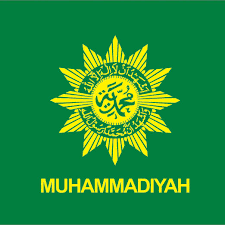 Perkembangan Konsep Islam Berkemajuan
Islam Rahmatan Lil Alamin
Kesimpulan
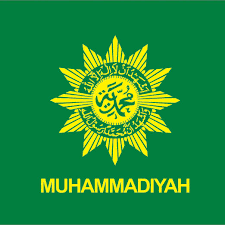 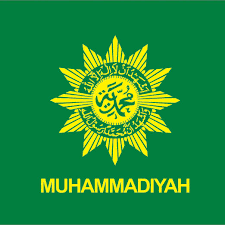